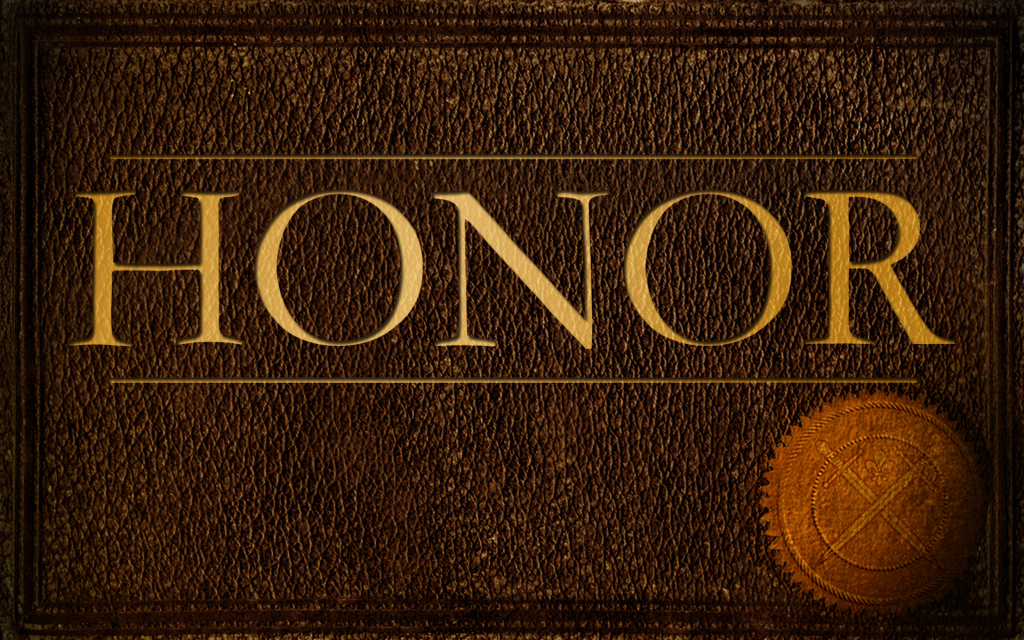 Honor
[Speaker Notes: This is a sermon for me.  In high school, I totally interrupted my 10th grade English teacher and argued with him in class.  When he shut me down and moved class forward I stayed after class and argued some more.  I was very upset and when I told my parents – SURPRISE – they didn’t take my side!  They stopped and dad was incredibly clear – I don’t care if your teacher is right or wrong.  Don’t ever behave so disrespectfully again.

That day my dad was teaching me about honor.  I can see now many lesson about honor he shared.  The importance of Yes Sir and Yes Ma’m.  The honor of standing quietely at a funeral or saying the pledge of allegiance to the flag.

There is so much to learn about honor – and it isn’t something we are likely to pick up from just observing others.  It is something we have to purposefully study – because the world around us is not very good at showing Biblical Honor.



Philippians 4:8 – whatever is honorable…dwell on these things…

We are in part 2 out of 3.]
Where Is The Honor?
“For even though they knew God, they did not honor Him as God…”
Romans 1:21
“A son honors his father, and a servant his master. Then if I am a father, where is My honor? And if I am a master, where is My respect?' says the LORD of hosts to you, O priests who despise My name. But you say, 'How have we despised Your name?”
Malachi 1:6
Understanding Honor
To Show Honor Is To Assign:              Value, Worth, or Weight
Honor Is To Be Given In Every Direction:     Above You, Beside You, Below You
To Show Dishonor Is To Treat Something:               Common, Ordinary,         Disrespectfully, Shamefully
[Speaker Notes: Above You: To God & Those He has placed in authority.
Beside You: To Fellow Christians
Below You: We are all valuable to God, but there are those who are below us simply in their circumstances. The Bible talks repeatedly about the love we are to show to the orphan, the widow, or the poor.  There are those who are dependant on the kindesses of others – and we must not HONOR them any less.

  They may be much younger than us – how do you treat a child?  They may be in circumstances of poverty.   but there are those we often say are “less fortunate” those in extreme poverty, those who are never got the opportunity for the education you’ve enjoyed, those whose lives have been broken by tragedies.  They are the ones who can never repay your kindesses – but you honor them anyway, because it is the loving and right thing to do. 


Today: Three Truth’s About Honor…]
The Level of Honor You Give Is Determined By The Value You Perceive.
When You Perceive Value: You Protect It.
When You Perceive Value: You Praise It.
When You Perceive Value: You Prioritize It.
The Heart-breaking Reality:    Familiarity Is the Enemy of Honor.
[Speaker Notes: 1 Peter 3:7. “…show her honor…”

Honoring God’s Word:  Posture of Learning…something of value, worth, weight would be shared today and you would record it and live it.

Because of something you now know about this that you didn’t know before – the value of it has changed.  When you value something you are able to see the EXTRAORDINARy in the ordinary.  We are surrounded by people who seem ordinary, but when we read what God says about people – Gen. 1:26

If we could see the intrinsinc, incredible, incomprehisible value of every person Jesus gave his priceless blood to save.

If you would begin to see the value in thepeople God has placed all around you – the wife and mother of the children God has blessed you by bringing great people in.

Praise: You can’t wait to tell the world about the awesome people and things…

*** Let’s be people who protect, praise, and priotize the things God finds HONORABLE.


Familiarity:  When something is common or ordinary – we tend to dishonor it.  We forget how special it is.  This happens in our church and in our homes.  We get so comfortable with our Bibles –that they get tossed around or left out in the rain.  We get so comfortable with our family members that we say things to them we would NEVER say to a friend or stranger.

Familiarity is the enemy not because it is a bad thing – we want to be very familiar with our bible and with people etc… familiarity is the enemy because we become BLIND to how PRECIOUS and PRICELESS these blessings are.

You won’t even put down the remote control…

Several years you get familiar with them..familiarity is the enemy of honor because you view them as common or ordinary even though they are precious treasure.

Take just a minute and turn and look at your spouse or child, or friend next to you.  - - - That person…yeah you see them all the time…but that person is SO VALUABLE!!!  Refresh your view of these cherished people.  I hope you will take a moment and see them in a whole new light.]
Showing Honor Is About What You Decide, Not What They Deserve.
Christ Has Shown The Ultimate Honor
Romans 5:7
We honor others based on who God is to us.
1 Timothy 6:1,16
Determine: I will pass the Honor Test.    Everywhere God wants me to show     honor, I will show it, because He is     worthy.
[Speaker Notes: I have a question I want to study…all the sudden becomes a “let me call out and dishonor my brothers and sisters who I disagree with and see if I can get you on my side.”

A very wealthy member who tried to manipulate the eldership took the scriptures he printed and crumbled them and threw them onto the floor.  

**Even if I don’t understand their leadership…at the end of my life I am not going to give an account for someone else’s leadership…I am going to give an account for my honor.

God – I am going to honor my parents…even when I don’t understand.  I am going to honor our king…even when I don’t like his leadership.  God is going to honor you, when you HONOR HIM by showing respect to those He has asked us to honor.

I AM GOING TO PASS THE HONOR TEST:  1 Chronicles 29:12 “Both riches and honor come from You…”

Determine today – you will not let familiarity blind you to the VALUE of others and the need for HONOR.
Determine today – you will not cut yourself off from God’s blessings by giving less or un-authentic Honor.
Determine today – you are going to be a person of Honor from this day forward.  Everywhere God wants you to show honor – you will SHOW it – because He is worthy.

I will recognize and give WORTH, WEIGHT, & VALUE everywhere God places those He wants me to honor.

**That will create an incredible environment in your life – and in this church.

  Lord, I teach me to live a life of honor.  May I honor YOU, May I honor your covenants.  Lord You Deserve ALL THE HONOR.

Lord use us to bring honor back to our homes, communities, our schools, our churches.  May we not cut ourselves off from your blessings by dishonoring those people you cherish.


As Final exams approach for many students – they are determined – I am going to pass that test.  They prepare, they study, they get help from others…but they know…they are going to pass the test.

Your resolve to honor, others as a reflection of your honor for God, is going to be tested.  I wish I could tell you a story about a test of honor that I have passed, but sadly I have more examples of times I’ve failed.  But I will say this – I am learning and doing better.

Your resolve to honor our government to honor your spouse, to honor a teacher, or a preacher, or an elder, or a group leader…Your resolve to honor them will be tested.  

Determine to pass that test.]
HONOR IN ACTION:Giving Honor Where Honor Is Due
Honor The Holiness of God 
1 Timothy 1:17
Revelation 4:11, 5:12
Honor The Covenant of Christ
Honor All People
Especially The Elderly
Especially The Weak
Especially The Guest
Especially The Wise
Honor The Covenant of Marriage
Especially The Wife
Prov.11:16, Heb. 13:4
Honor Our Authorities
Religious 
Family
Government 
Career
Academic
[Speaker Notes: Key Text: Romans 13:7   God wants to fill our lives with honor – we said last week and it bears repeating now – we want East End to be a people and a place of HONOR.

The first thing we’ve got to do in making this super practical is identify the WHO & The WHERE… For some of you this part may be a little review, but we live in a world where the majority of people are completely unfamiliar with these ideas, so I know that for some here today, this may be the first time you seriously look into God’s word to find out : Where should I be showing honor?

1.) GOD:  He is worthy of all honor. You expect Christians to say that wouldn’t you.  But are we living it? We want the way we use Gods name, the dedication and attention we give to His worship to be of the highest HONOR.  We don’t want to be a people who honor OURSELVES with the best and the nicest and give God the leftovers.  God deserves us to honor Him with our very best.

2.) Covenant of Christ:  Galatians 3:24-28  We aren’t going back to the old law of Moses, and if we looked at chapter 1 we’d be reminded that we aren’t going forward with some “new” doctrine some crazy person manufactures.  We are sticking with the pure, simple words of Jesus.  This HONOR Him. It honors Him when we determine: God’s Way Works.  Pure and simple – God’s Way doesn’t need a little here or a little there – God’s Way Works.

3.) Honor all People: Because people are irreplaceable. There is only one of that person, and they are in the image of God.  But specifically some people in special circumstances are worthy of honor even when others say – those are circumstances to be exploited or that make them unworthy.  It is easy to honor someone that may help you out down the road, but what about the person who can never repay your honor.  What about the elderly, the weak, the guest, the wise (the person who makes you look foolish! Haha) Proverbs 13:41, 1 Corinthians 12:23, 1 Timothy 5:3. People: We do the honorable thing so that people do not question our integrity in financial matters…2 Cor. 8:21.

4.) Marriage: Marriage is not a legal union. It is not a social convention. It is not an instiution defined by governments, it is merely RECOGNIZED by governments.  And these days our governments need to wipe the fog off our glasses so we can see a little more clearly – what is and is NOT a marriage.  Because marriage is a COVENANT CREATED, ESTABLISHED, by God. 

5.) Authority: Honor to religious leaders, in the home to fathers to mothers to parents. In government – to the king or whoever else is entrusted with gov’t authority. (some say okay – don’t say mean, heartless things about the president – I get it.  Actually it is more than that. How about how you treat the clerk downtown when you are renewing your liscense plate. How about the honor shown to police as someone to appreciate, not simply to avoid.  Honor to gov’t.  Career – boss. Academic – teachers, school boards, etc.]
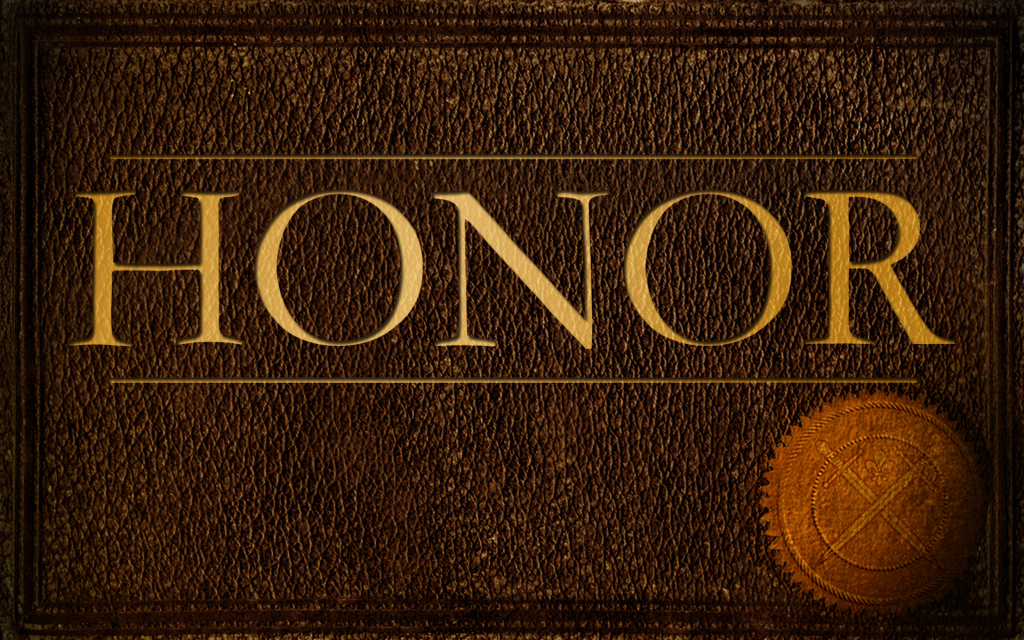 Honor
[Speaker Notes: Do you know today that you have been failing the honor Test.  You haven’t honored God, you haven’t honored you spouse or your family…. You haven’t treated the Lord as the true King in your life?

It is time to repent.  It is time to honor Jesus as our only Savior, and submit to baptism to have your sins washed away.

If you’ve done that –but have fallen back into a practice of dishnoring God, then it is time to come back to your Lord.]